Plants Grow
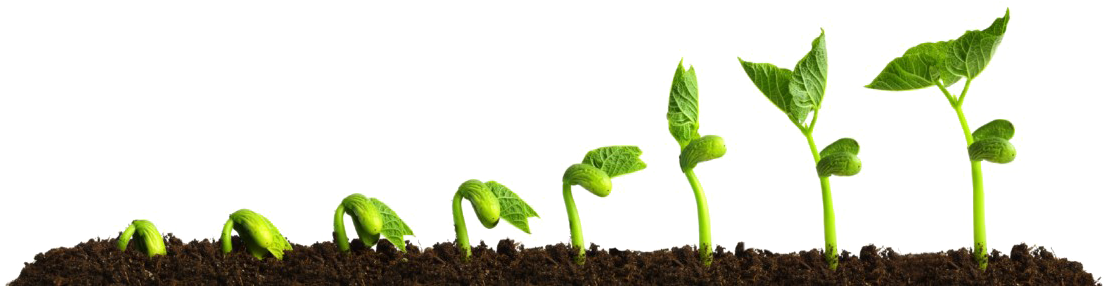 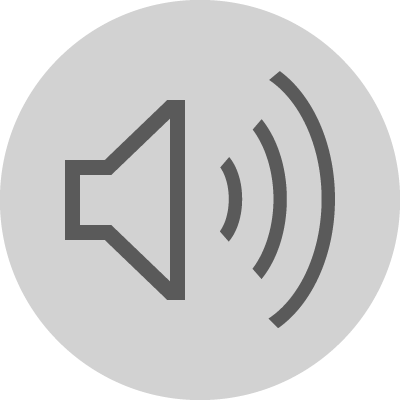 [Speaker Notes: Plants Can Grow]
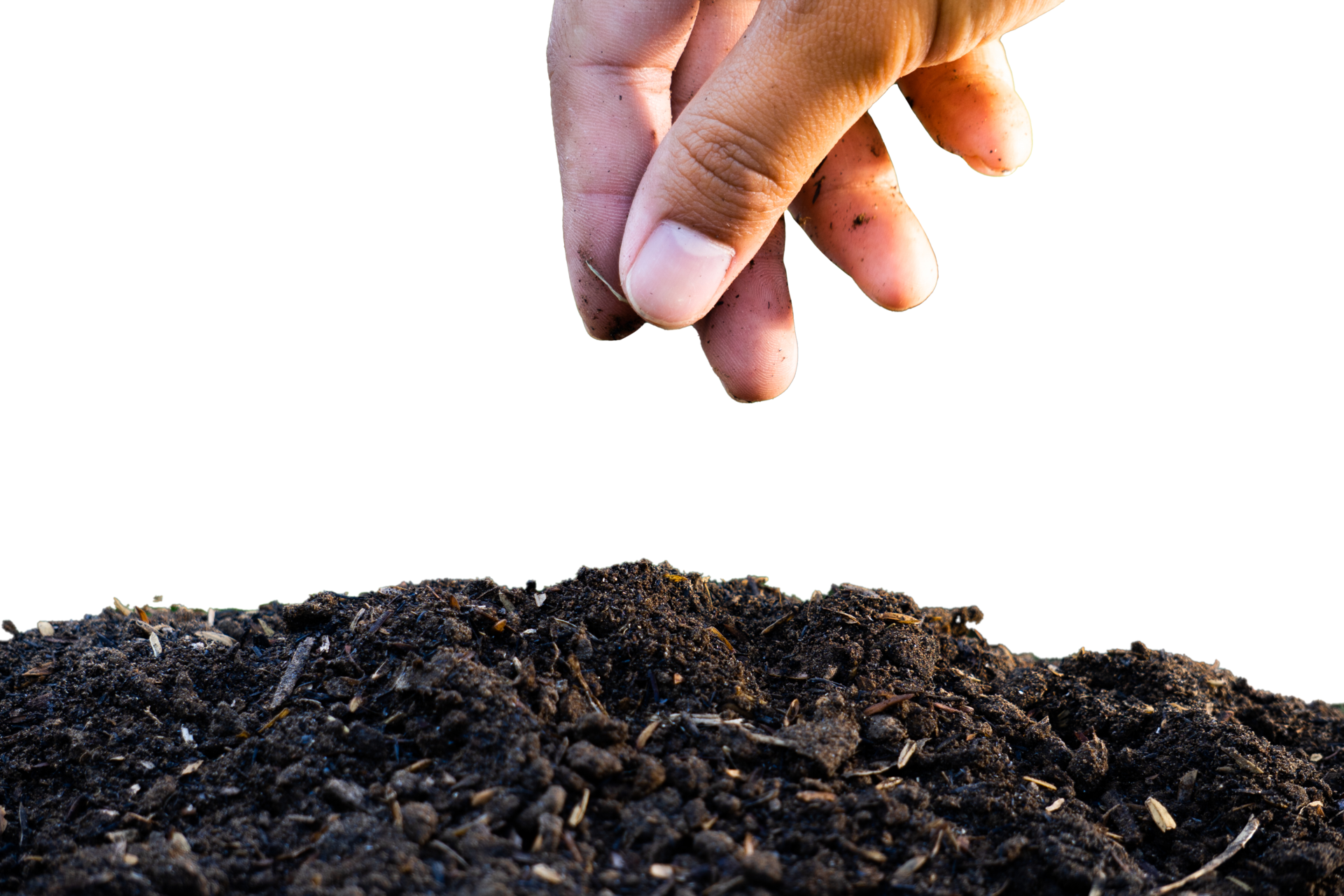 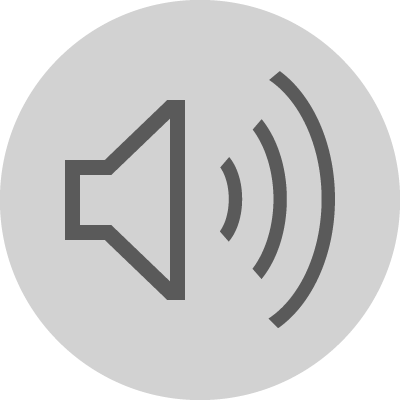 [Speaker Notes: A plant starts as a seed. A seed is planted in soil.]
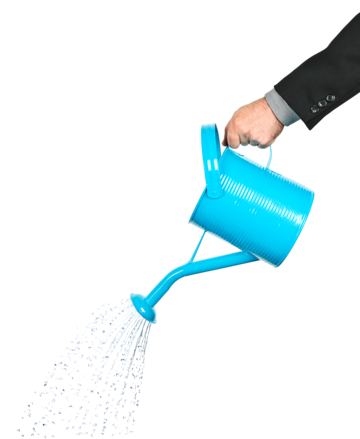 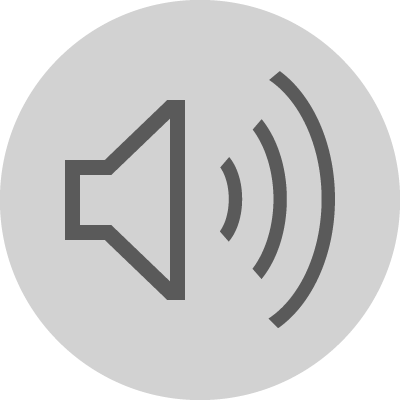 [Speaker Notes: Plants need water to grow. You can use a watering can to water your plants.]
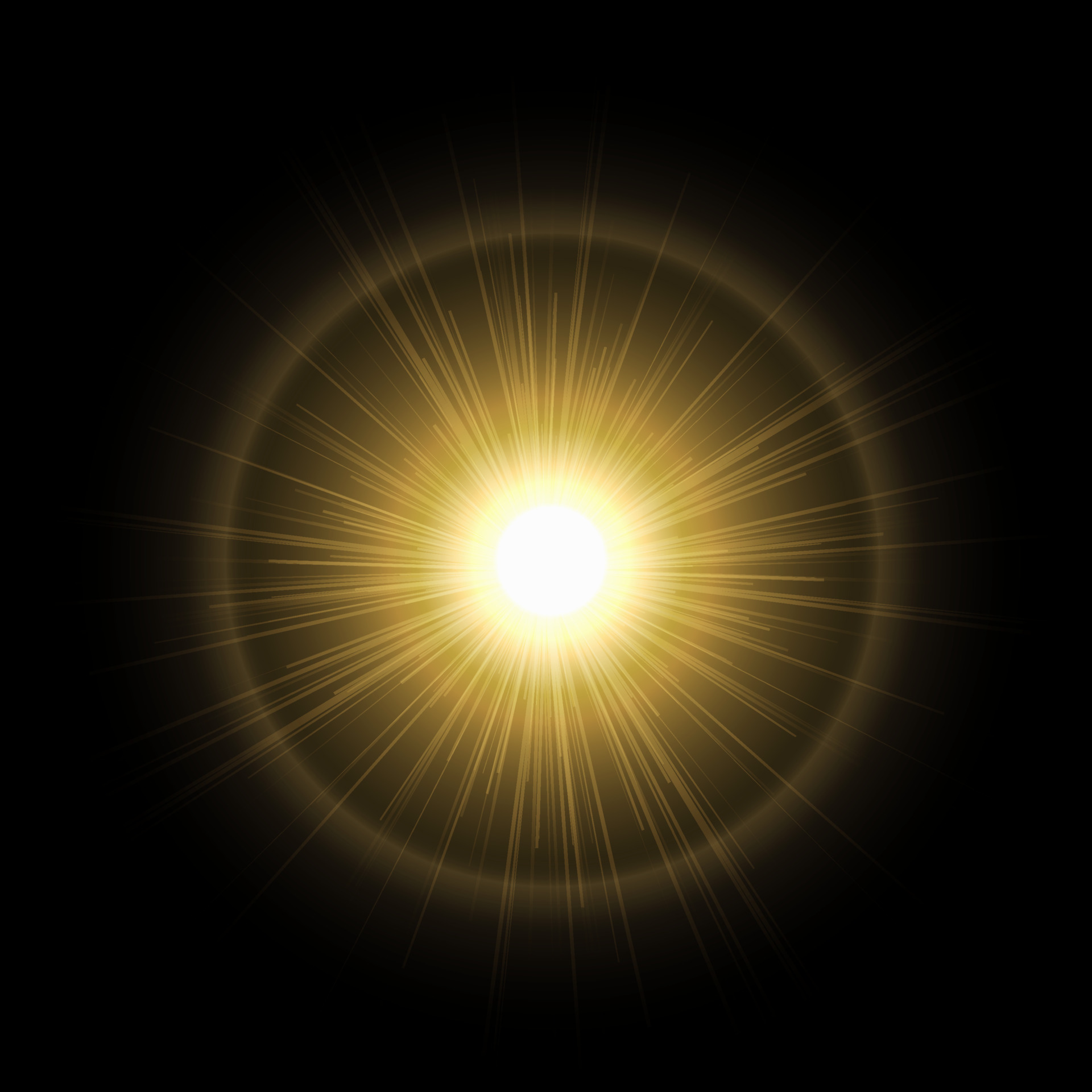 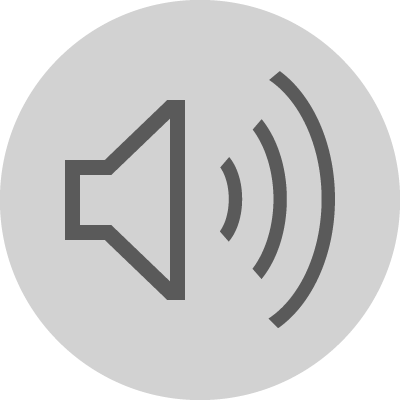 [Speaker Notes: Plants need sunlight to grow.]
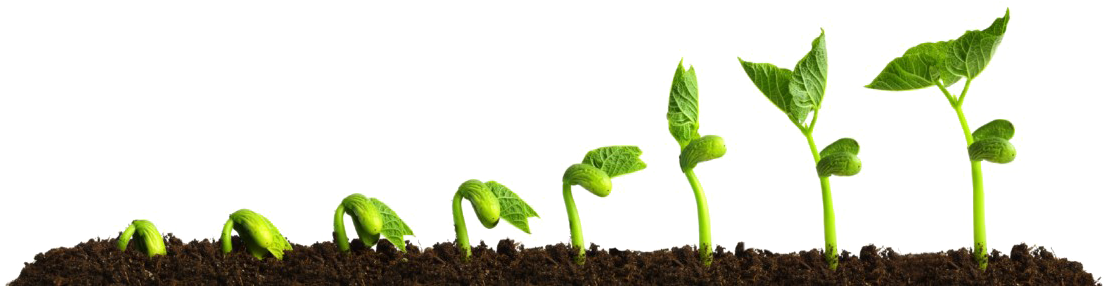 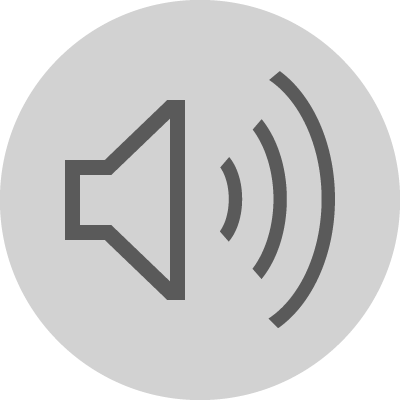 [Speaker Notes: Healthy plants grow bigger and bigger.]
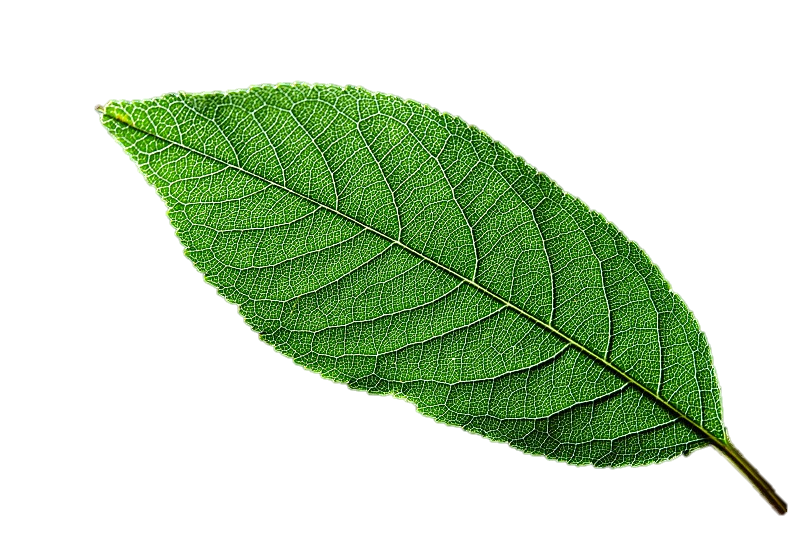 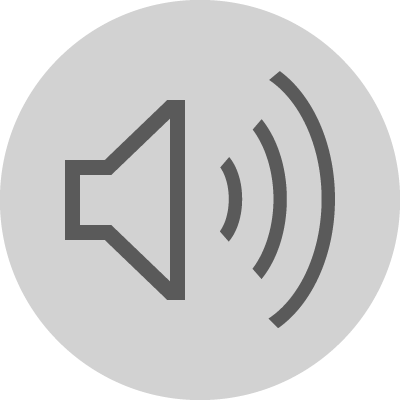 [Speaker Notes: Plants can grow leaves.]
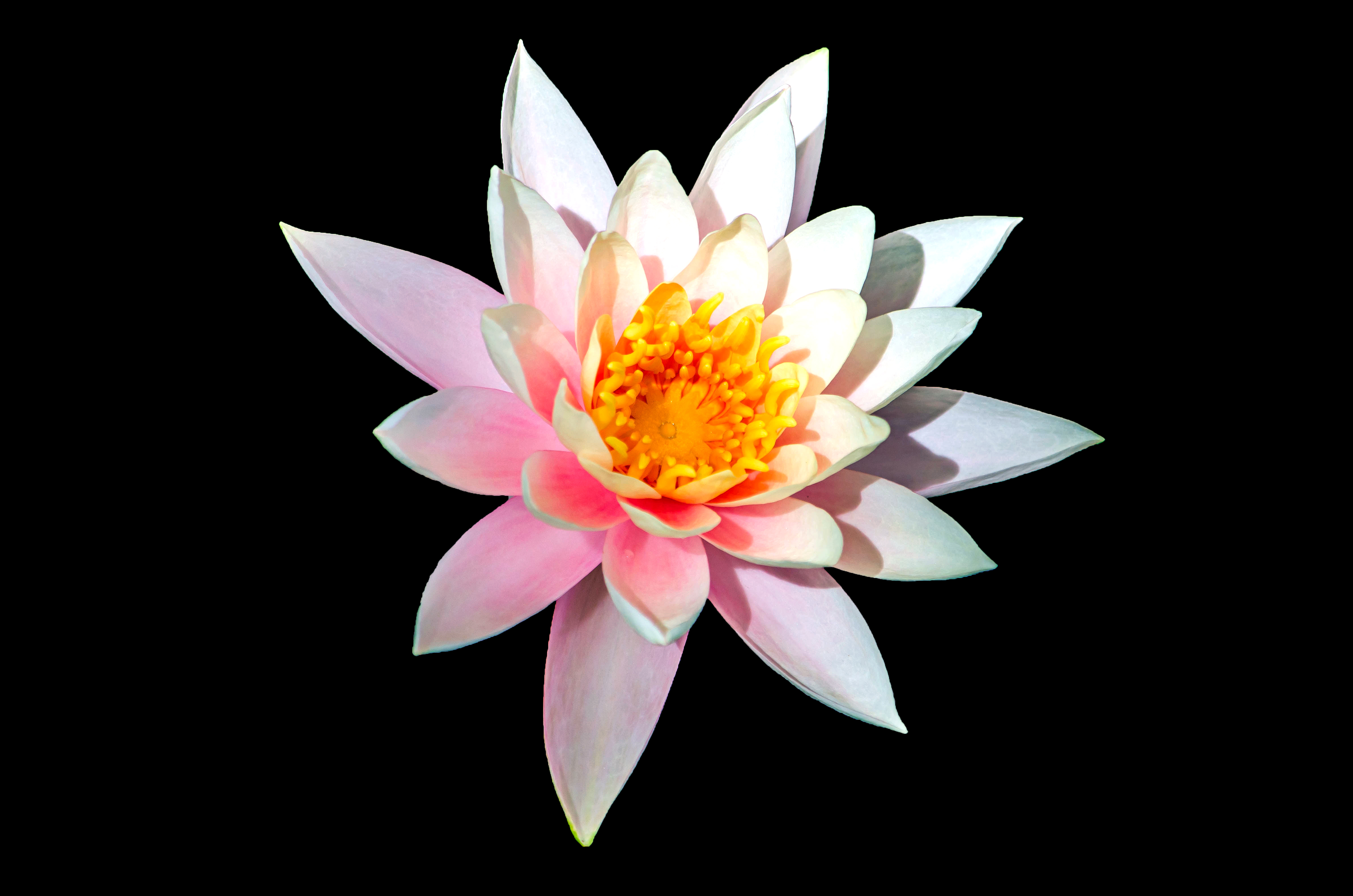 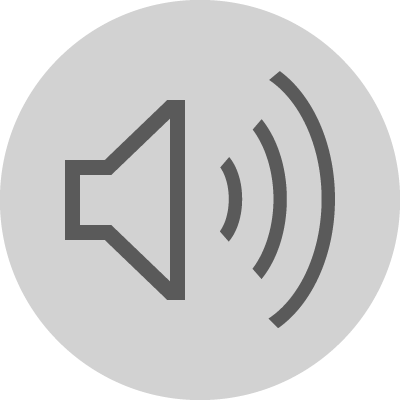 [Speaker Notes: Plants can grow flowers.]
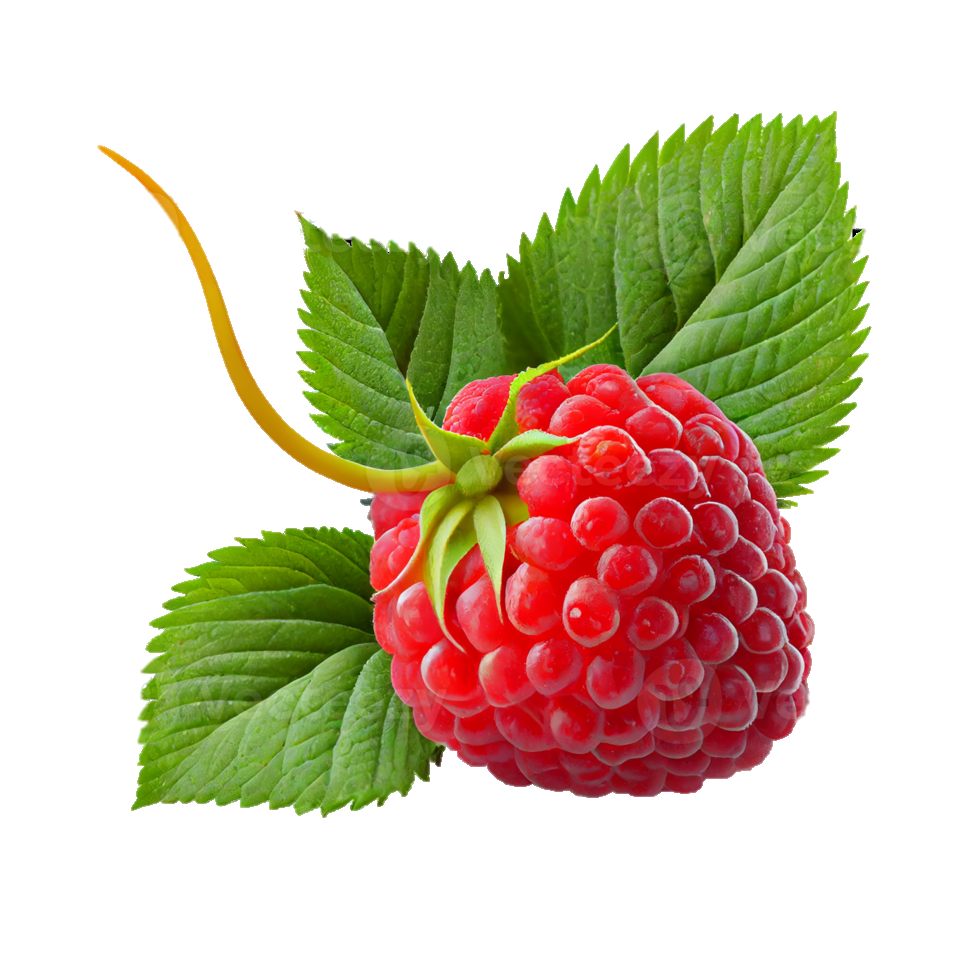 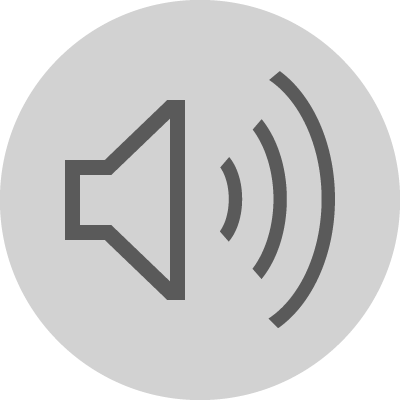 [Speaker Notes: Plants can grow fruits.]
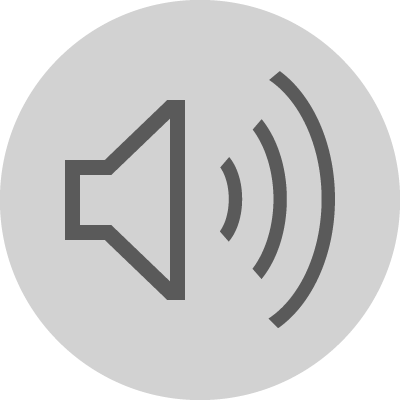 This Adapted Literature resource is available through the Sherlock Center Resource Library. The text and graphics are adapted from the original source. These resources are provided for teachers to help students with severe disabilities participate in the general curriculum. Please limit the use and distribution of these materials accordingly. 


Paul V. Sherlock Center on Disabilities / RI College 
600 Mt. Pleasant Avenue, Providence RI 02908 
www.sherlockcenter.org
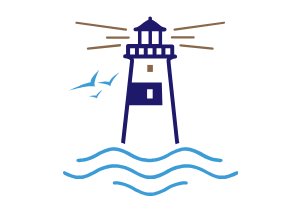